Дубоссарский район
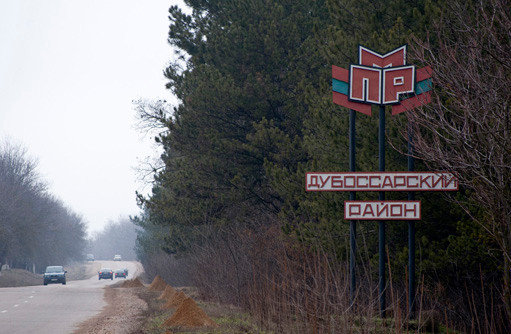 Илья Львович Френкель (9 октября 1903 - 2 марта 1994) — советский поэт, автор слов песни «Давай закурим», и многих других популярных советских песен.
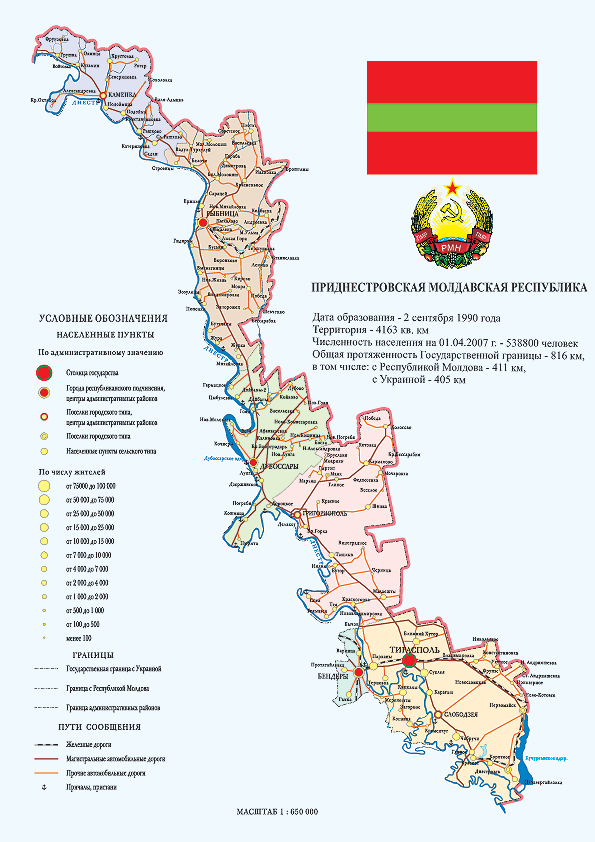 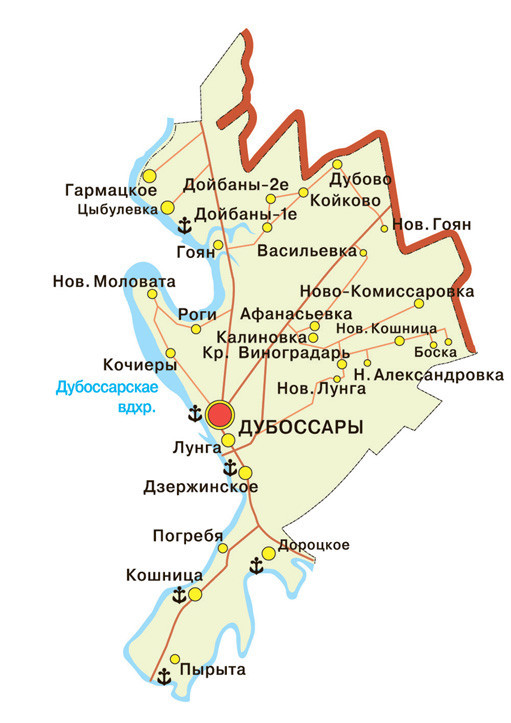 Национальный состав
Дубоссары. Кровавый сентябрь сорок первого
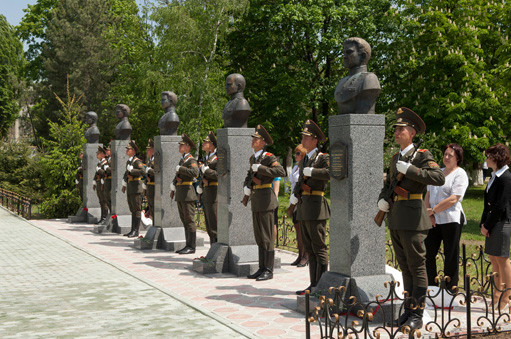 В 2010 году в центре Дубоссар установили пять бюстов
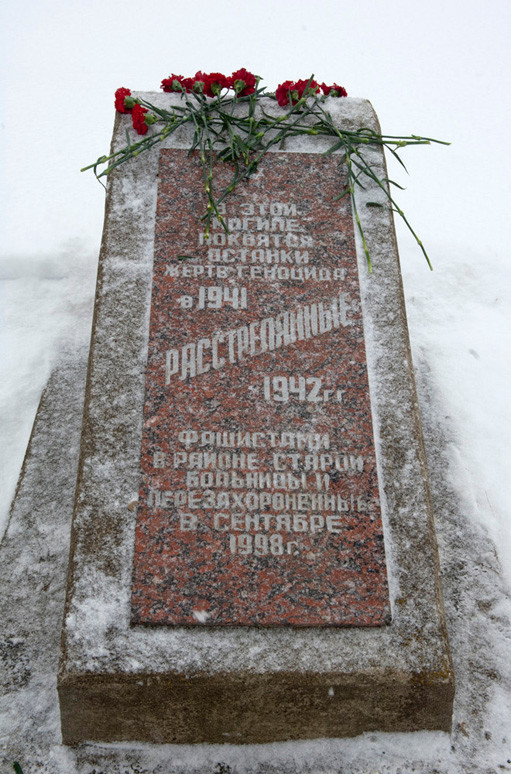 Дубоссары известны тем, что во время фашистской оккупации сюда со всего Приднестровья, из Бессарабии, близлежащих областей Украины свозились и уничтожались евреи. Здесь совершен самый массовый на территории Молдавии акт геноцида: было убито 18500 человек. В 1989 году на месте массовых захоронений открылся мемориал жертвам нацизма.
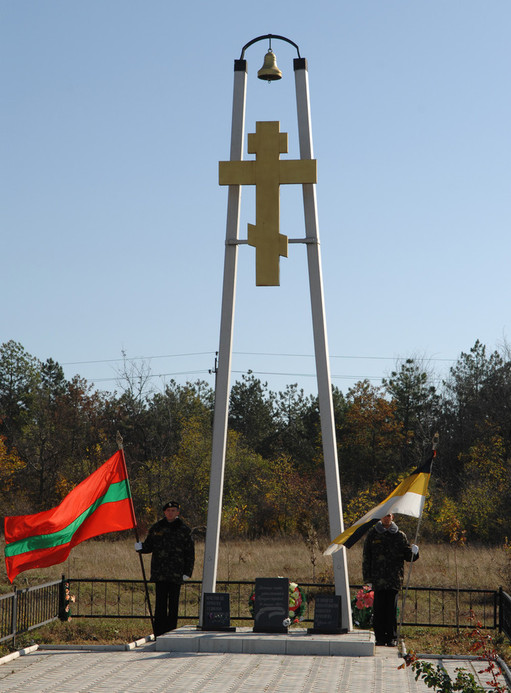 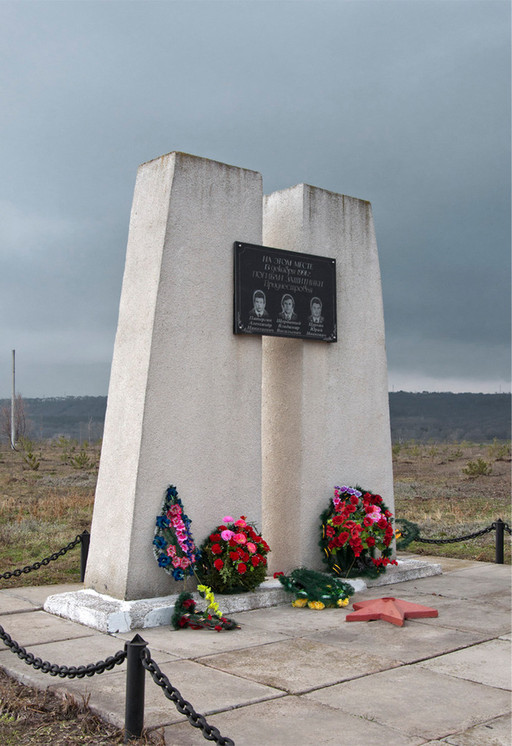 Памятник у трассы Тирасполь – Каменка неподалеку от села Роги на месте гибели 14 марта 1992 года восьми защитников Приднестровья.
13 декабря 1991 года уже на самом «кругу» в ходе боя с отрядом молдавского ОПОНа были убиты двое гвардейцев и один милиционер.
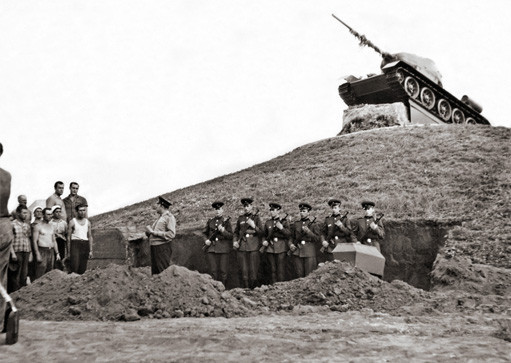 Открытие Кургана Славы у Дубоссар 24 августа 1968 года.
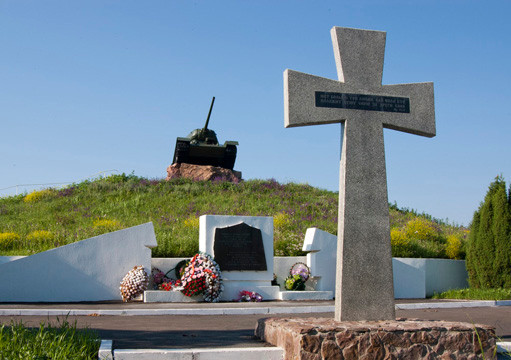 В 1968 году боевую машину вместе с останками экипажа извлекли из реки и водрузили на вершину рукотворного Кургана Славы, который возвышается теперь у дороги неподалеку от Дубоссар. Танкистов похоронили у подножия Кургана.
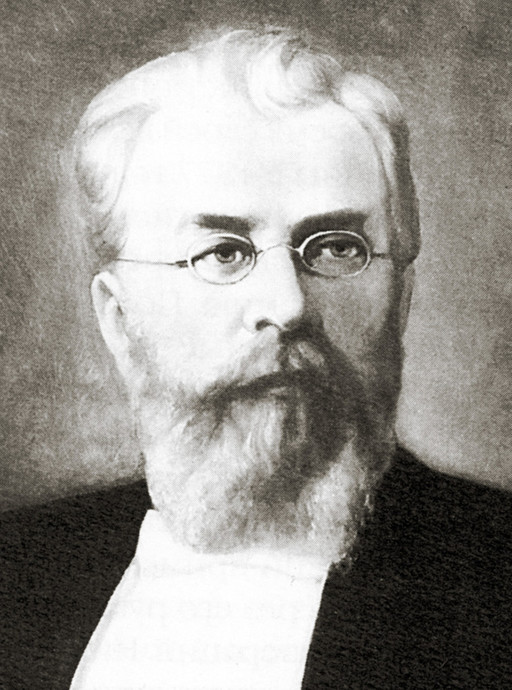 Склифосовский Николай Васильевич Родился 25 марта 1836 года на хуторе близ города Дубоссары. В 1856 году окончил курс медицинского факультета Московского университета. В 1871 году  Склифосовский перешёл на кафедру хирургической патологии в Императорскую медико-хирургическую академию. В 1878 году Склифосовский перешёл на кафедру академической хирургической клиники, а в 1880 году — на кафедру факультетской хирургической клиники в Москве.
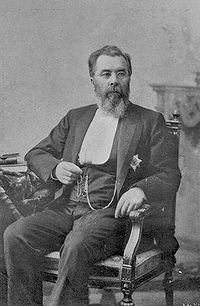 Дубоссарская ГЭС
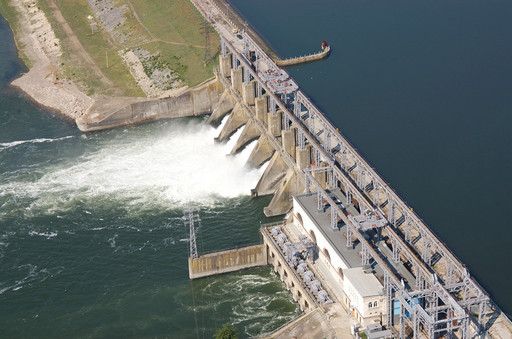 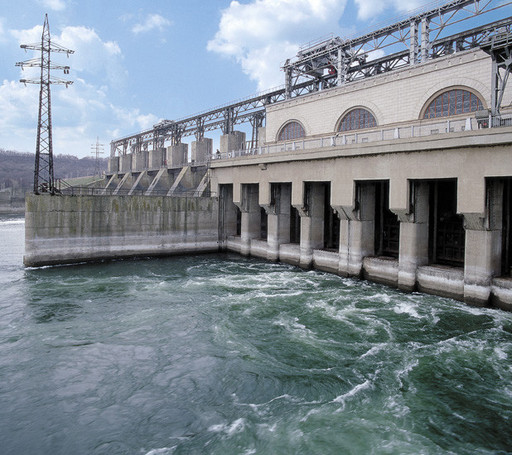 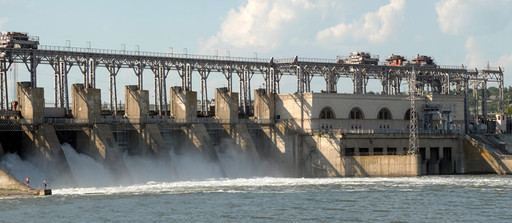 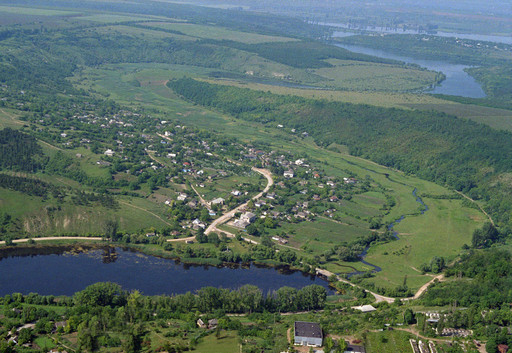 Ягорлык в паре километров выше по своему течению служит границей между Приднестровьем и Украиной, а здесь разделяет два села Дубоссарского района: Дойбаны I (слева) и Дойбаны II
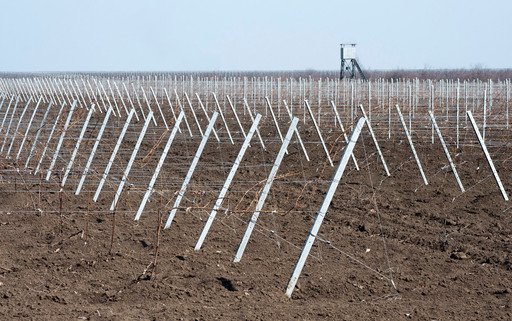 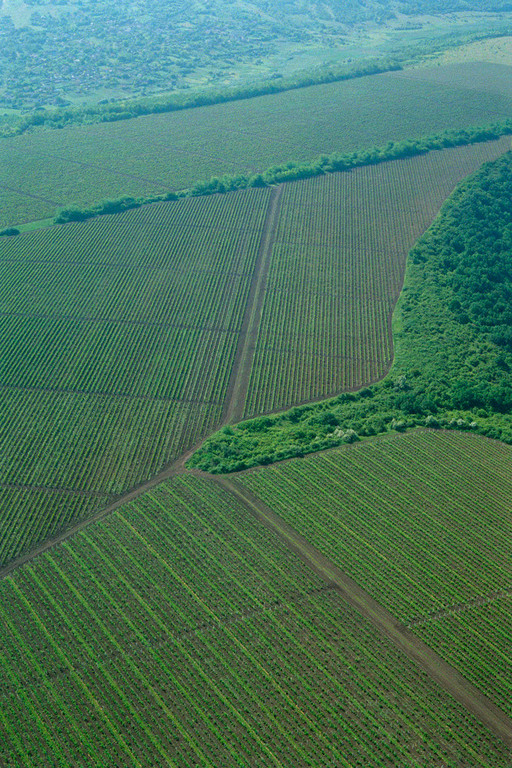 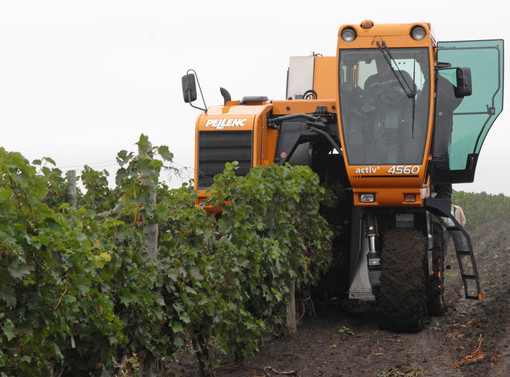 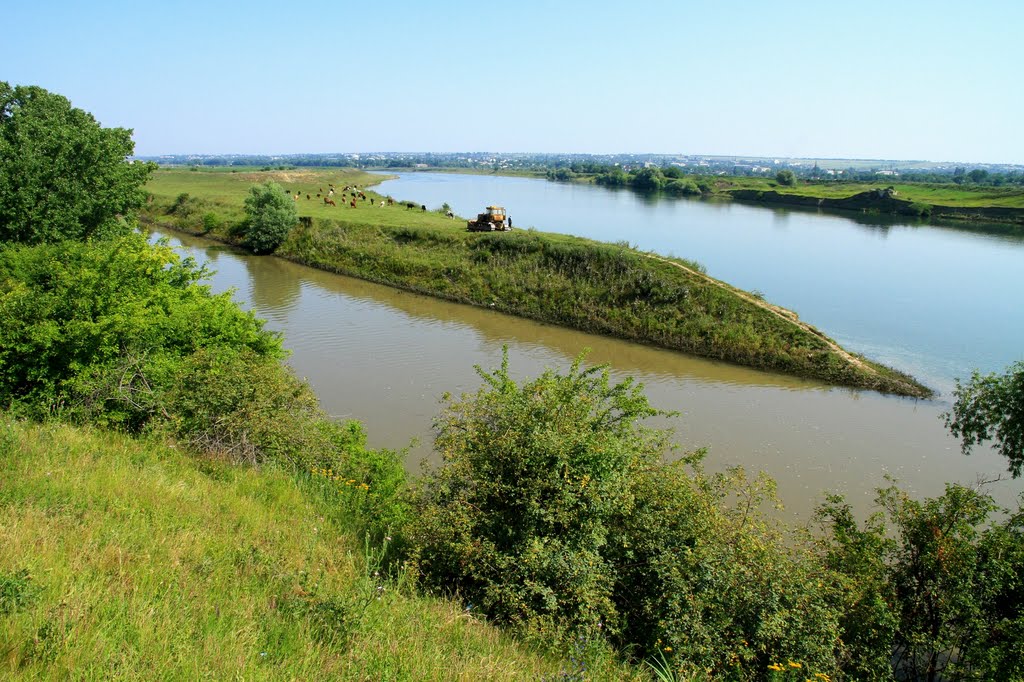 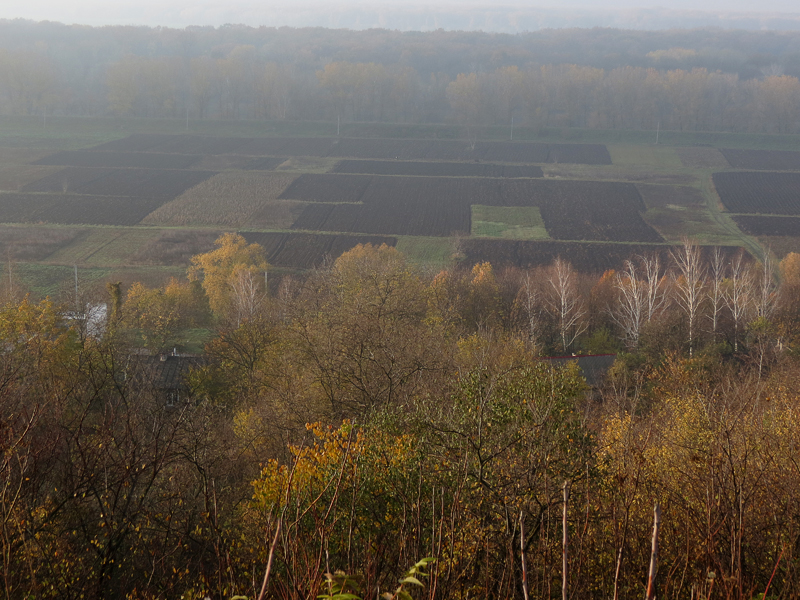 Спасибо за внимание!!!